13.3 Concavity
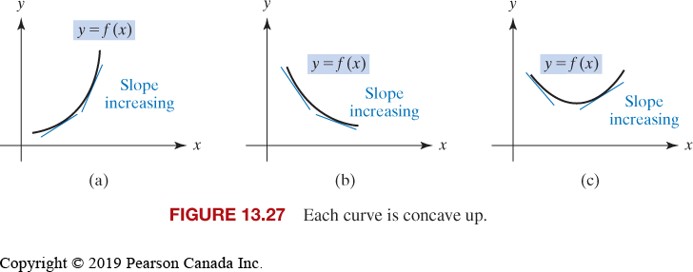 Each curve is concave up.
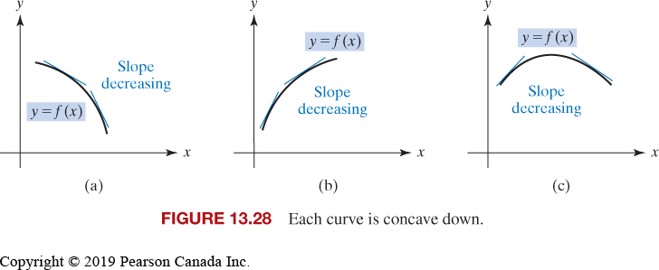 Each curve is concave down.
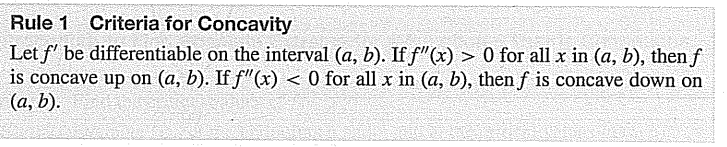 Example 1 Determine where the given function is concave up and where it is concave down
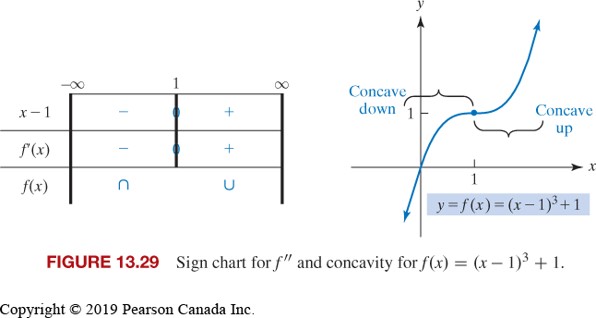 Example 2 Determine where the given function is concave up and where it is concave down
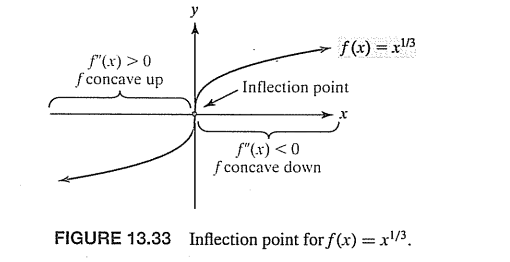 Example 3 Determine where the given function is concave up and where it is concave down
for
for
and
If
then
if
then
Hence, f is concave up on
and
concave down on
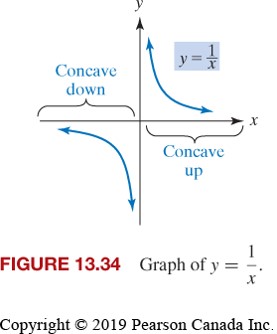 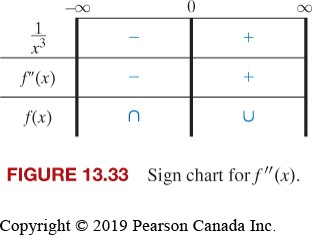 Example 4 Determine where the given function is concave up and where it is concave down
There is no inflection point
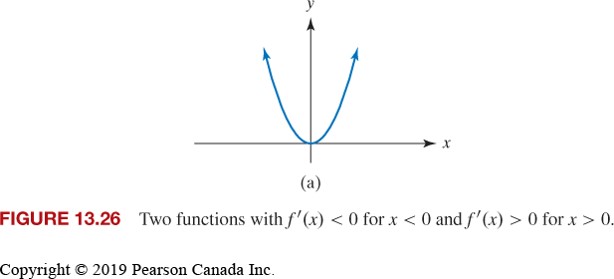 Example 5 Determine where the given function is concave up and where it is concave down
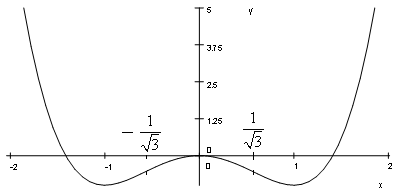 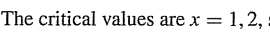 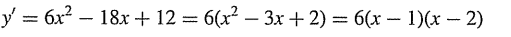 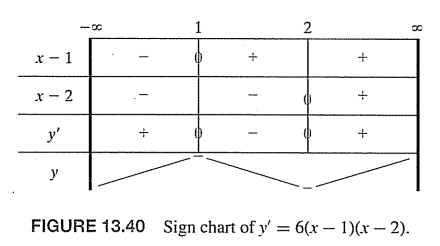 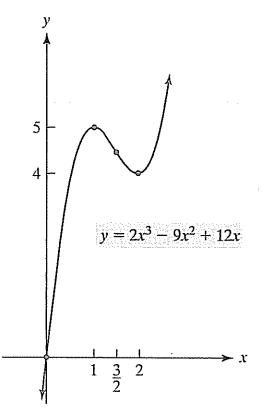 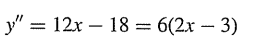 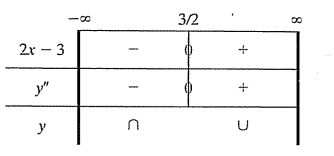